Бібліографічні менеджери
Габілітований доктор, доктор біологічних наук
Сарабєєв Володимир Леонідович
Запорізький національний 
університет
Інститут паразитології 
Словацької академії наук
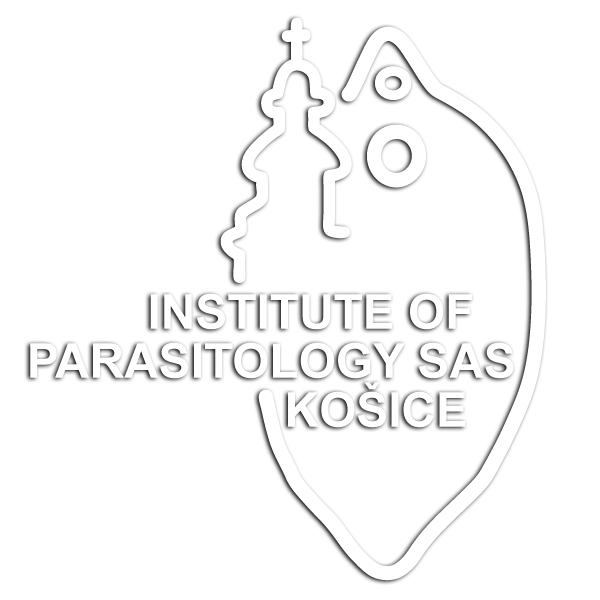 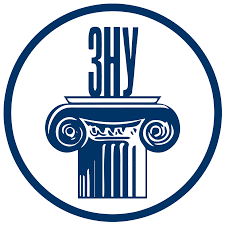 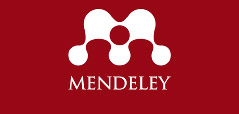 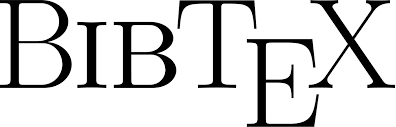 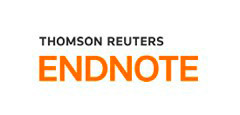 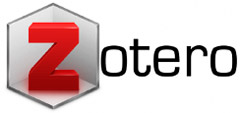 Що таке бібліографічний менеджер?
Це програма, розроблена для зберігання бібліографічних даних, повнотекстових публікацій, оформлення посилань та списків літератури 
Можливості:
Сортування зібраних посилань за різними критеріями  - автор, дата публікації, ключові слова та ін.
Створення бібліографії за різними стилями або бібліографічними стандартами. 
Переваги бібліографічних менеджерів:
адаптованість під різні потреби наукових дисциплін;
інтеграція з базами даних наукової періодики;
багатофункціональність: збереження, систематизація, пошук всередині колекцій, цитування, спільна робота
Витяг з інструкції для авторів журналу International Journal for Parasitology (Q1)
Users of Mendeley Desktop can easily install the reference style for this journal by clicking the following link:http://open.mendeley.com/use-citation-style/international-journal-for-parasitologyWhen preparing your manuscript, you will then be able to select this style using the Mendeley plug-ins for Microsoft Word or LibreOffice.
https://www.elsevier.com/journals/international-journal-for-parasitology/0020-7519/guide-for-authors
Звідкіля завантажити?
Mendeley Reference Manager http://www.mendeley.com/ 
     або Mendeley Desktop (попередня версія) https://mendeley-desktop.en.uptodown.com/windows/download/3393956 
Або 
https://www.mendeley.com/autoupdates/installers/preview 
EndNote http://endnote.com/ 
Zotero https://www.zotero.org/
Посібник роботи з Mendeley https://lit-review.ru/guides/Mendeley_guide.pdf
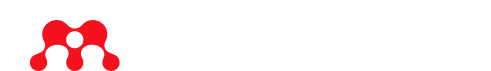 Вступ
01. Інтерфейс робочого столу
02. Додавання документів
03. Упорядкування документів
04. Прочитайте, виділіть і додайте примітки
05. Знайдіть та імпортуйте новий вміст
06. Написання та цитування
07. Як працює синхронізація
Бібліографічний менеджер Mendeley
Для отримання доступу до використання програми необхідно створити обліковий запис на сайті Mendeley. 
Базовый пакет Mendeley надає безкоштовно 2 ГБ хмарного сховища для зберігання інформації, достатнього для зберігання:
	а) декількох тисяч карток або;
	б) сотень повнорозмірних PDF версій публікацій
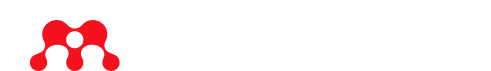 Деякі терміни
Перш ніж ми почнемо, ось деякі терміни, з якими ви повинні ознайомитися:
Mendeley Desktop — це завантажена частина програмного забезпечення, встановленого на вашому комп’ютері.
Mendeley Web — це веб-сайт Mendeley, де ви можете отримати доступ до веб-версії вашої бібліотеки, редагувати свій профіль і шукати статті, групи чи людей. Ви також можете отримати доступ до соціальних функцій Mendeley.
Синхронізація — процес синхронізації даних Mendeley між пристроями.
Web Importer —  розширення для браузера, яке дозволяє швидко додавати посилання до вашої бібліотеки з будь-якої точки Інтернету.
Плагін цитування у текстовий редактор Word —  плагін, який можна встановити, який дозволяє створювати та форматувати цитати та бібліографію відповідно до вибраного стилю.
Порядок дій та можливості
Інсталяція програми та реєстрація або навпаки
Запуск
Інсталяція  MS Word та Web Importer Plugins
Використання та створення папок для організації документів за темами
Створення груп для поширення документів
Додавання документів (PDF, DOI, PMID, ArXiv ID, імпорт бібліографічних описів у форматі BibTeX, вручну, із бази даних Mendeley) та синхронізація
Редагування введених карток (документів)
Сортування за роком, прізвищем, виданням
Додавання цитат у текстовий документ
Стилі цитувань (плагін до ДСТУ 8302:2015 https://github.com/myshevchuk/dstu-csl/tree/965234b2b611d6768a03aeeb4f3aefaca32d4e85?fbclid=IwAR2mC9S0OTLEj3Obm1FYnS7m35jYQuctku6YXklmbTQlpcKRYmuYc6xv2ic)
Вставка бібліографії
Зміна стилю цитування та бібліографічного стандарту
Інші можливості Mendeley (бази даних для відкритого доступу)
Профілі науковців як визітівка сучасного науковця у вітчизняному та міжнародному просторі
Google Scholar https://scholar.google.com/ 
SCOPUS https://www.scopus.com/ 
ORCID https://orcid.org/ 
ResearchGate https://www.researchgate.net/
Дякую за увагу
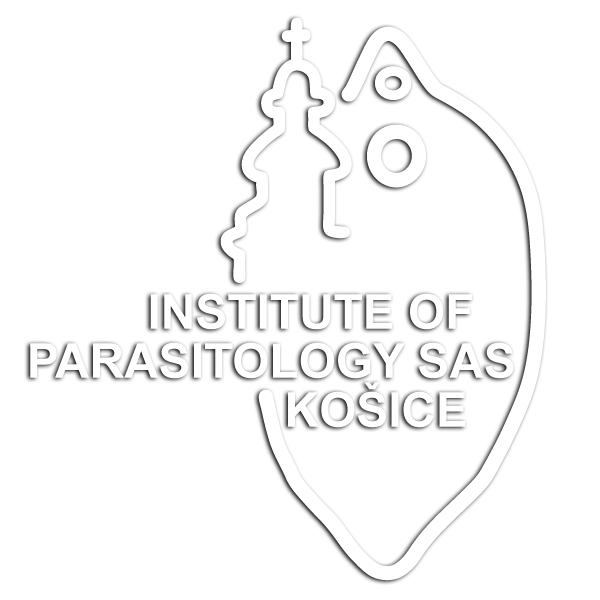 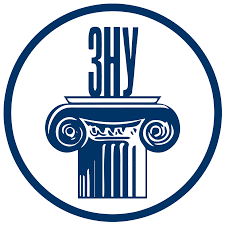 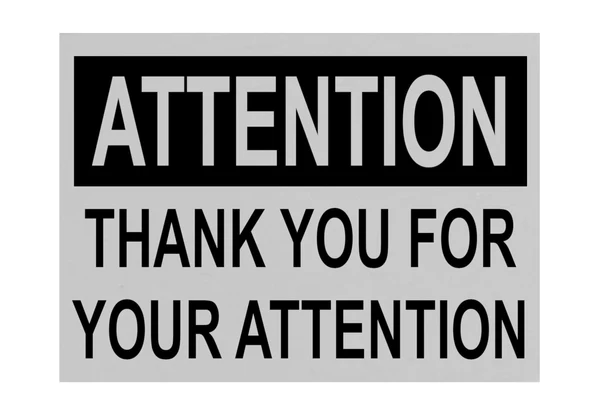 Questions?
Питання?